Свойства параллельных прямых.
Решение задач.
Задача 1
c
a
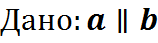 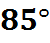 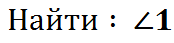 b
1
a
3
Задача 2
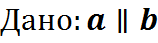 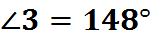 1
2
b
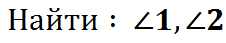 c
Задача 3
a
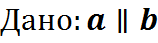 b
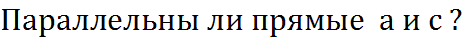 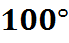 c
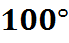 d
a
2
Задача 4
b
1
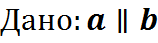 c
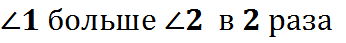 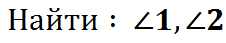 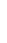 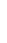 Задача 5
a
3
4
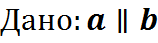 1
5
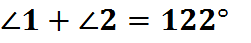 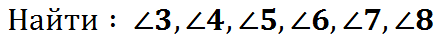 6
b
2
7
8
A
B
c
1
C
3
Задача 6
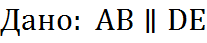 2
D
E
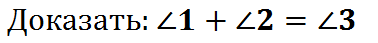